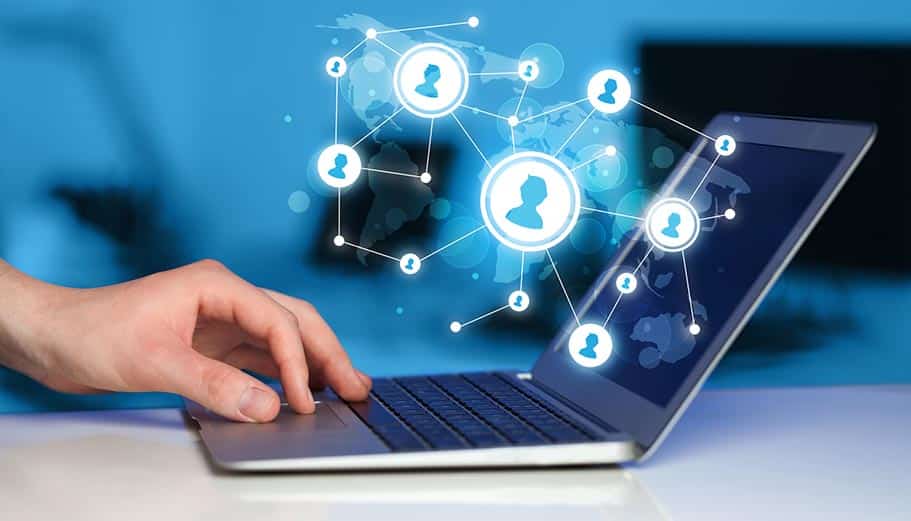 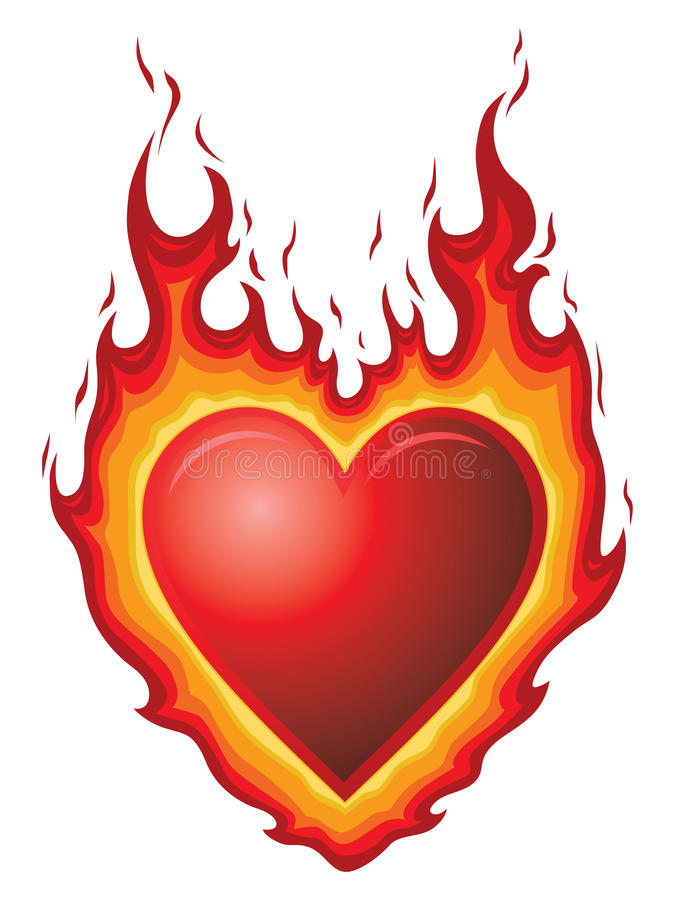 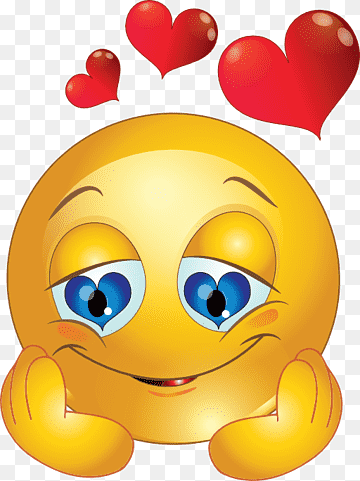 Réseaux sociaux
Poagou sarahléa 

Pawoap Audrey
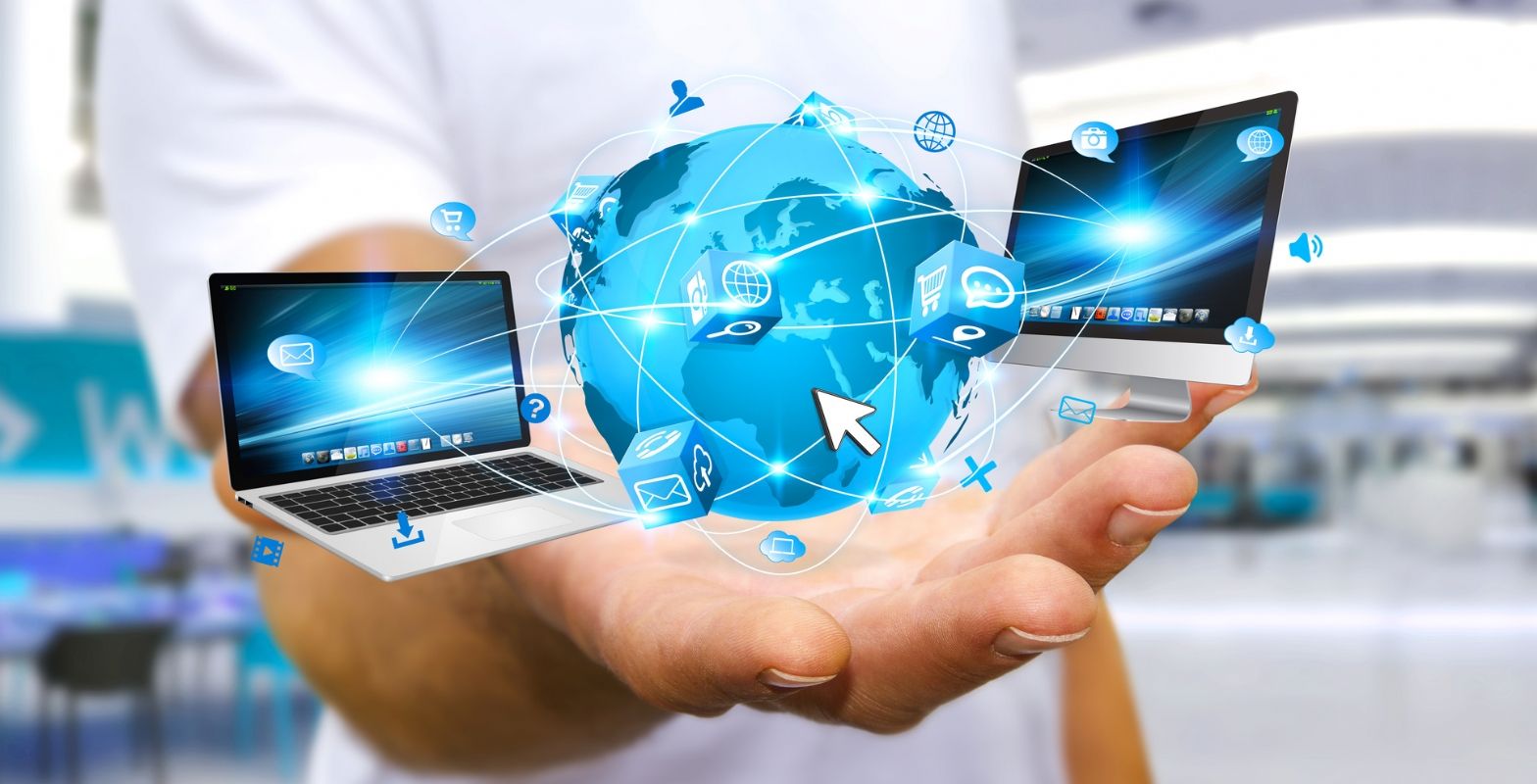 Expliquer le principe du réseau social?
Le principe d’un réseau social est de retrouver des personne que vous connaissez, qui à leur tours, vous permettront de rentrez en contact avec l’autres personnes.
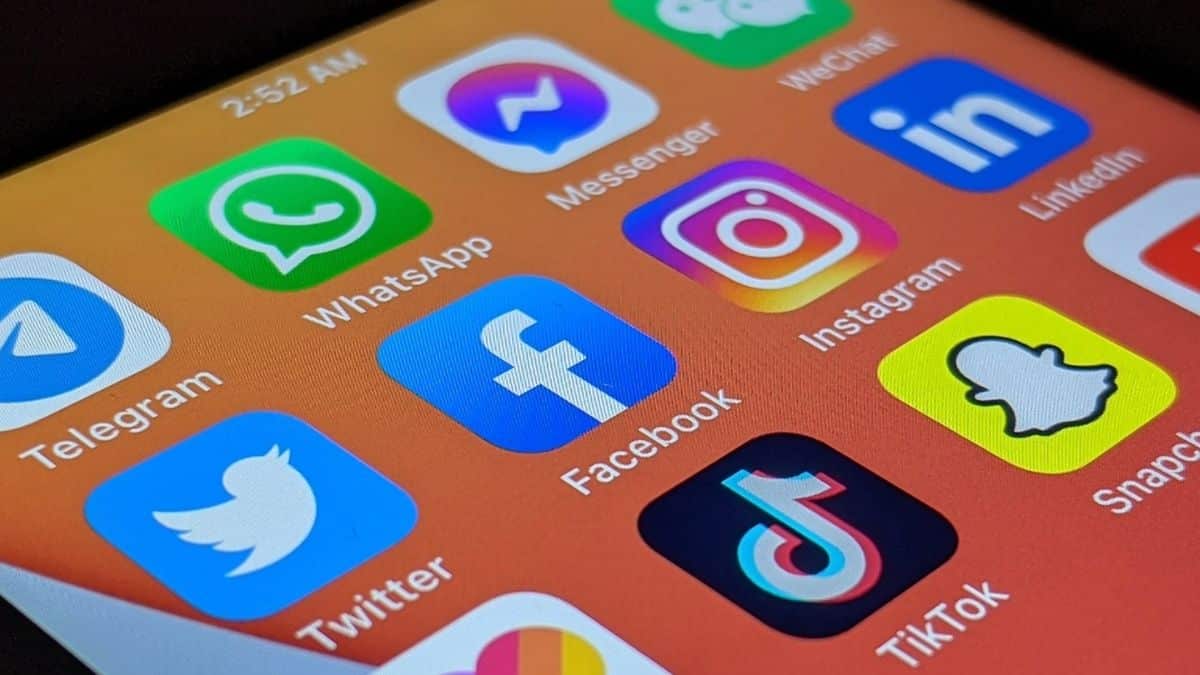 Lesréseaux sociaux
Facebook 
Twitter 
LinkedIn 
Instagram 
Snapchat 
WhatsApp 
Pinterest 
Tik Tok
Ont pour principe de communiquer !
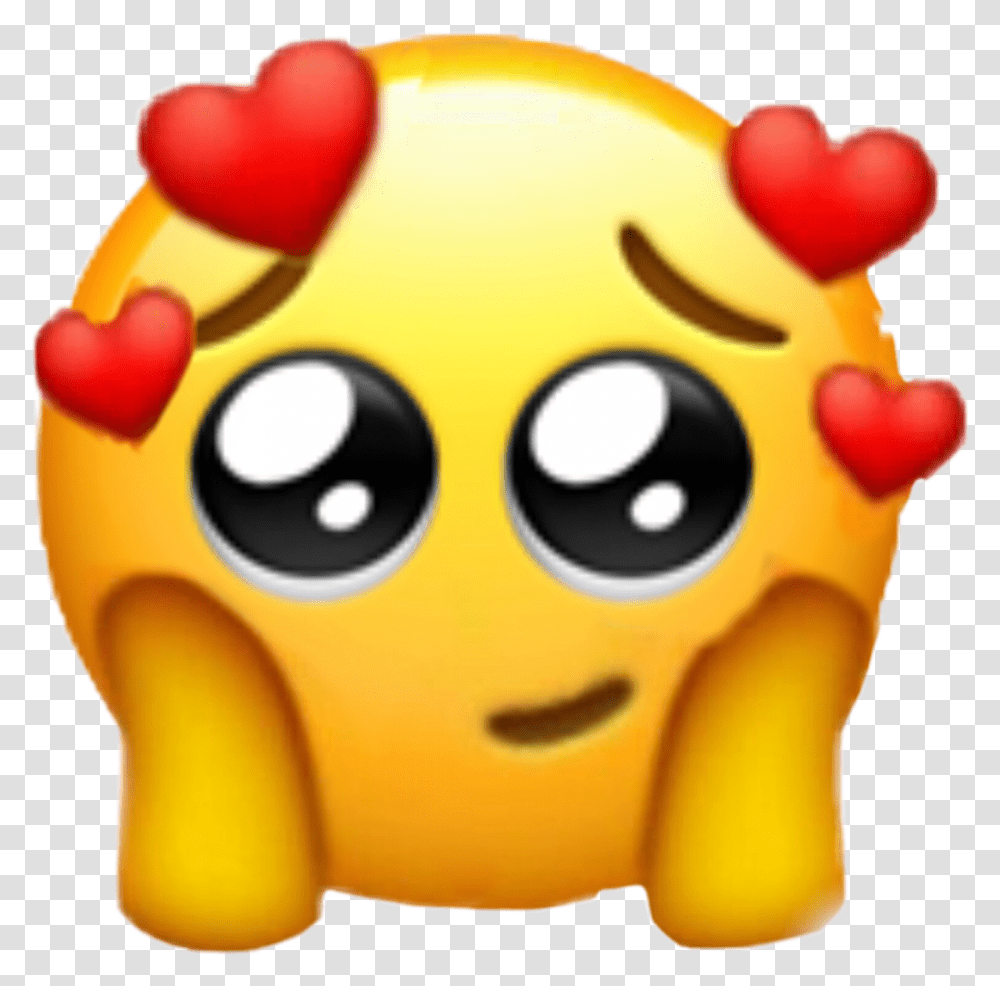 [Speaker Notes: Seraphine elle est trop belle]
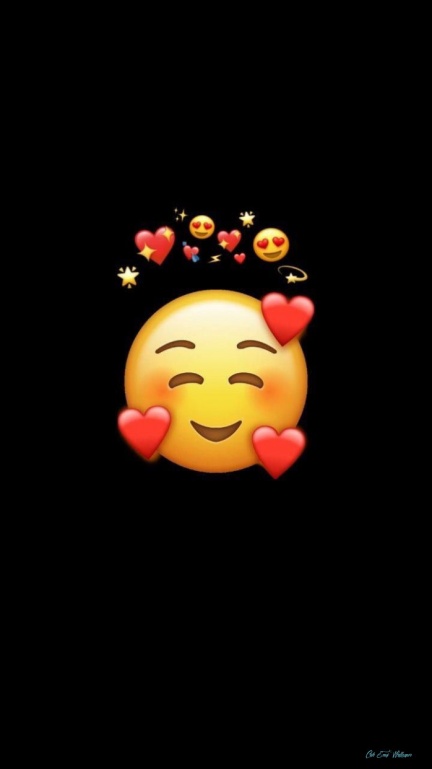 LES LOGOS
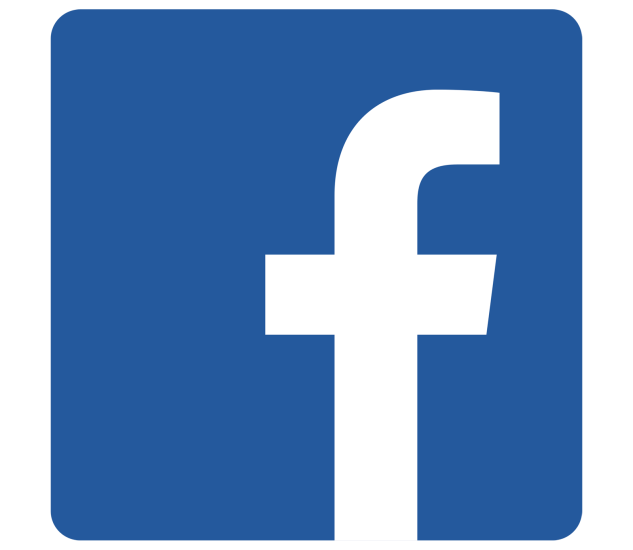 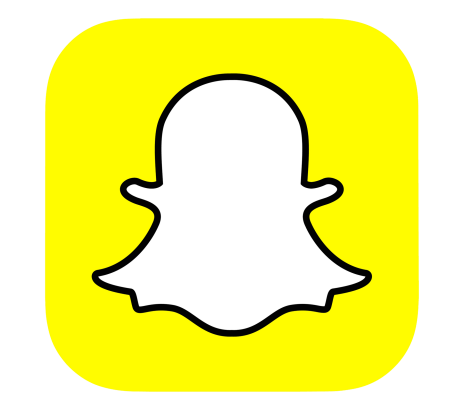 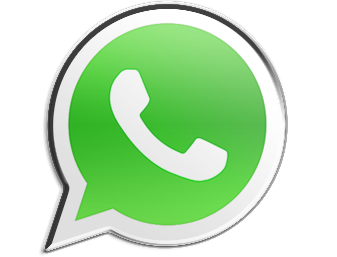 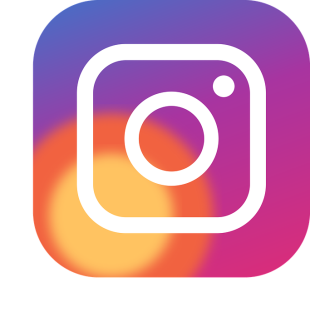 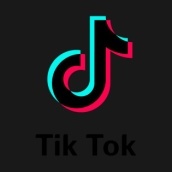 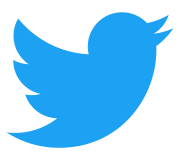 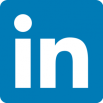 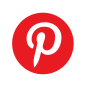